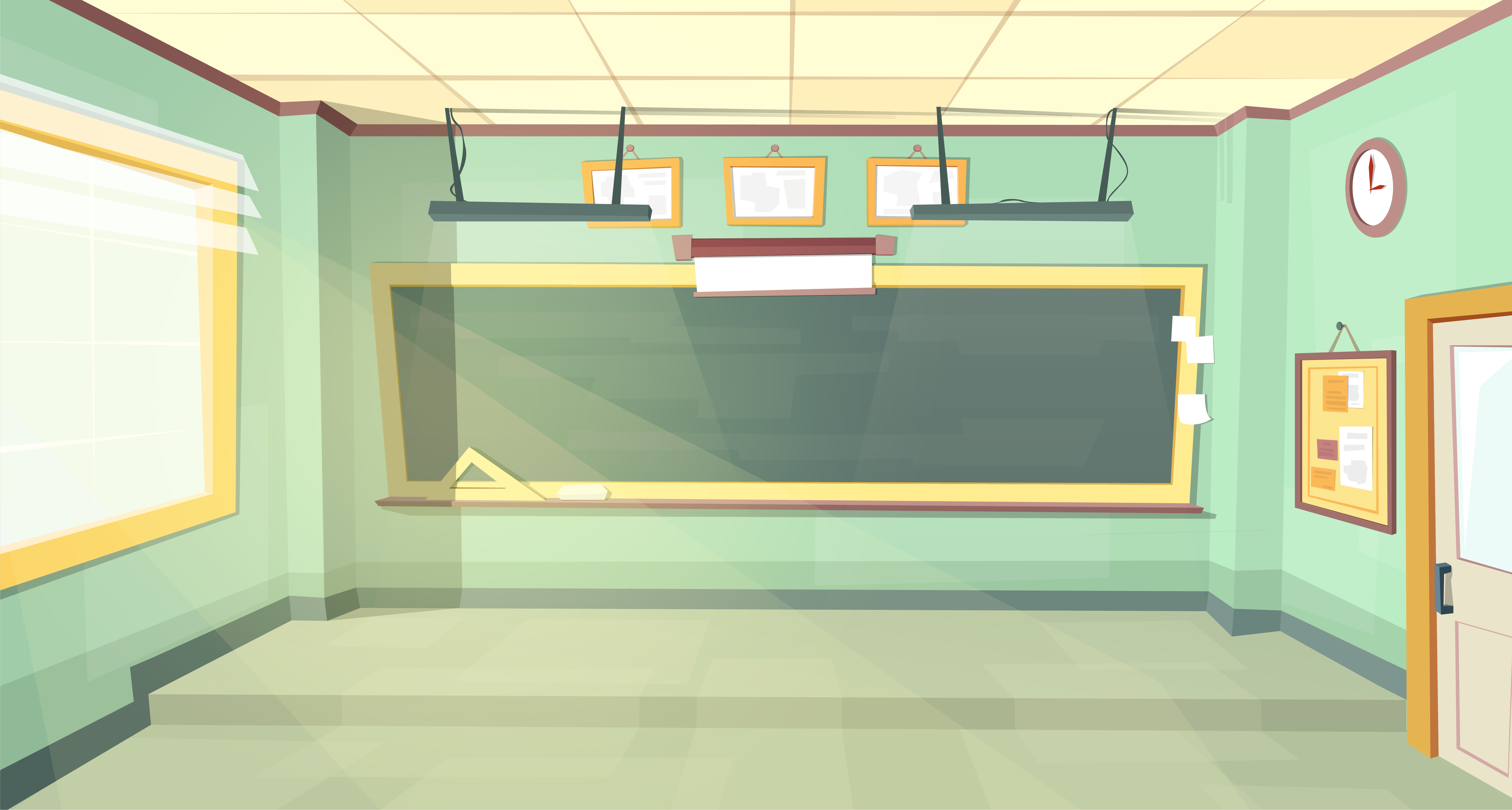 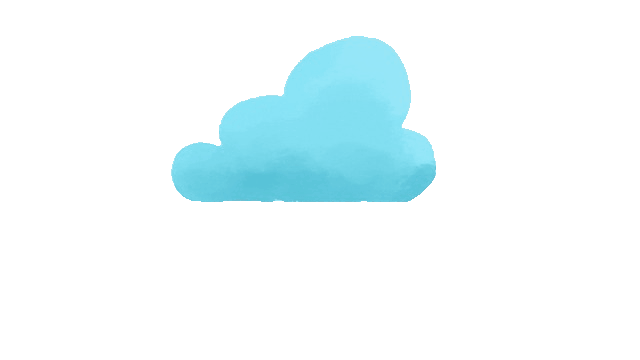 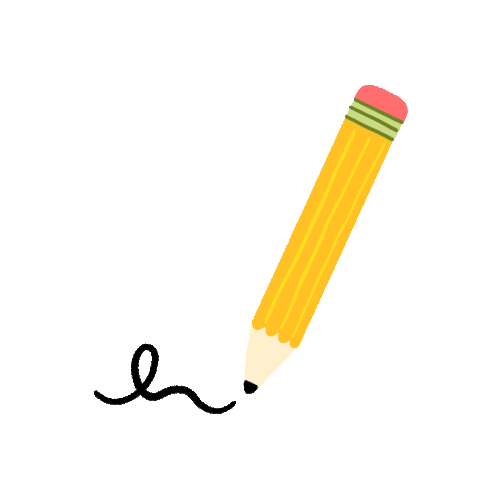 TRƯỜNG TIỂU HỌC ÁI MỘ A
Bài giảng điện tử Lớp 3
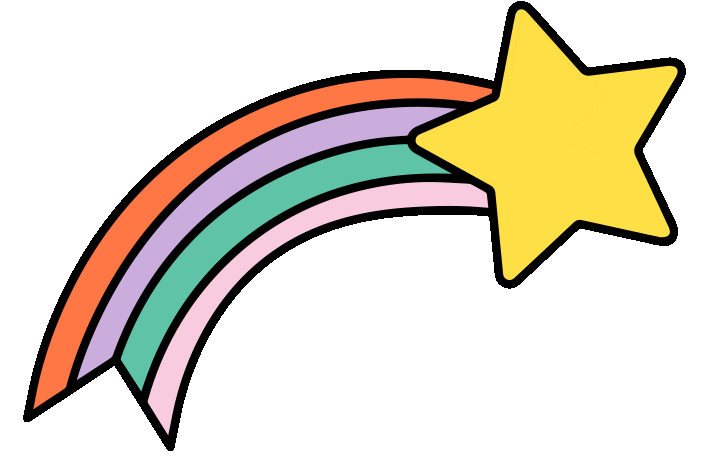 Môn: Toán
Môn: Toán
Bài: Gam ( tiết 2)
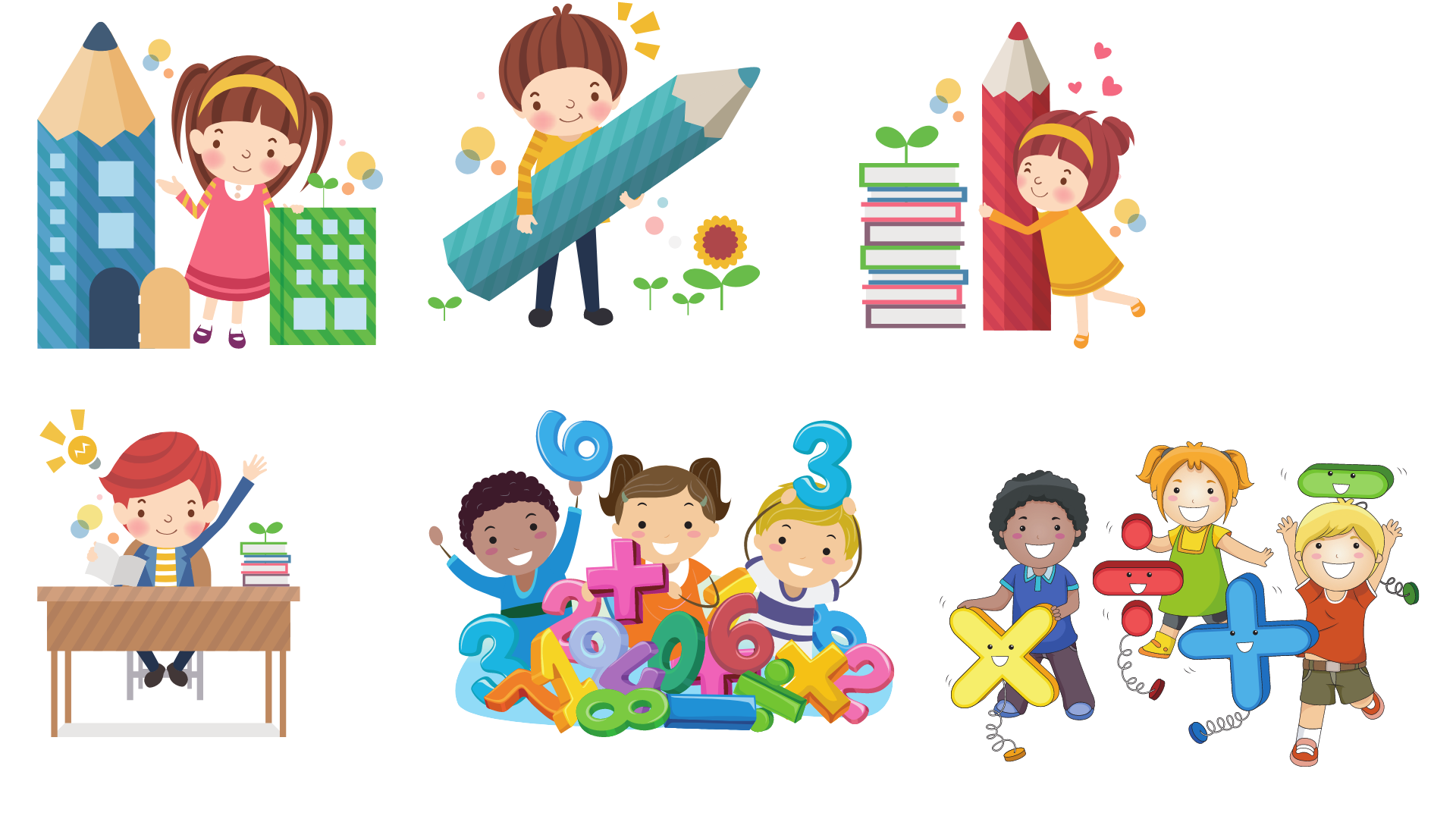 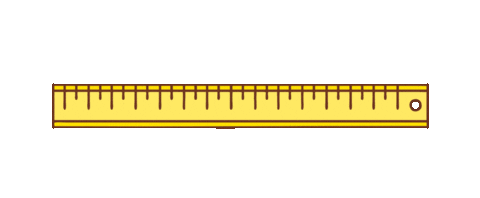 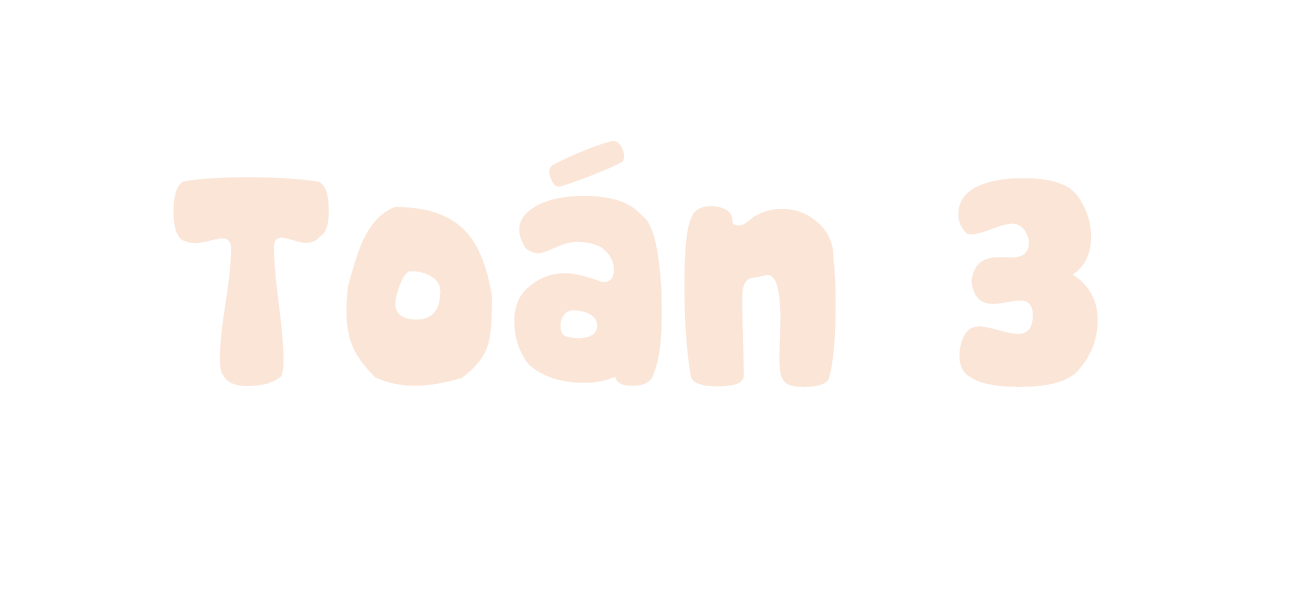 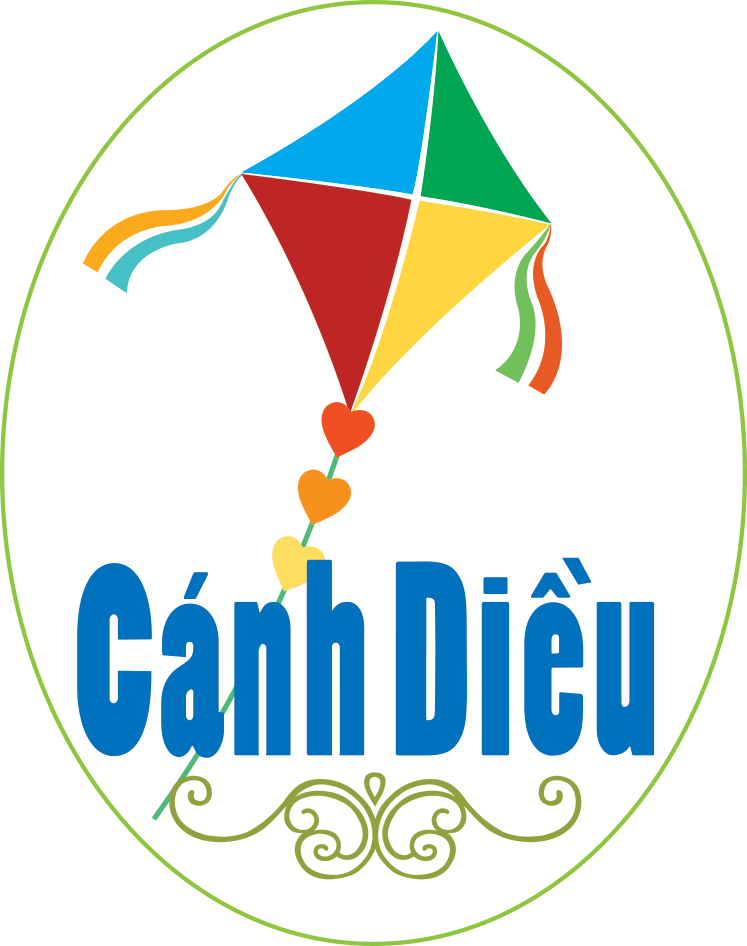 Gam (tiết 2)
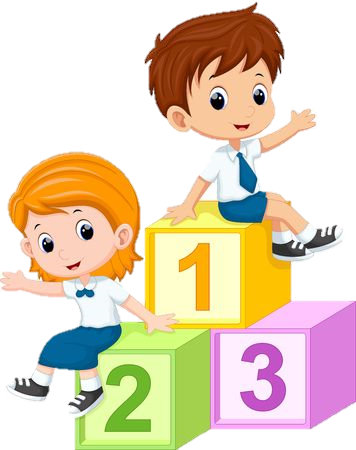 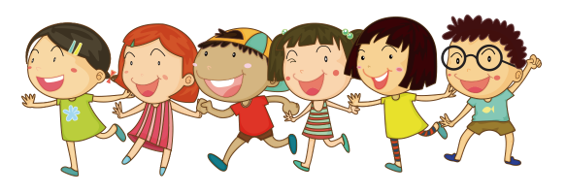 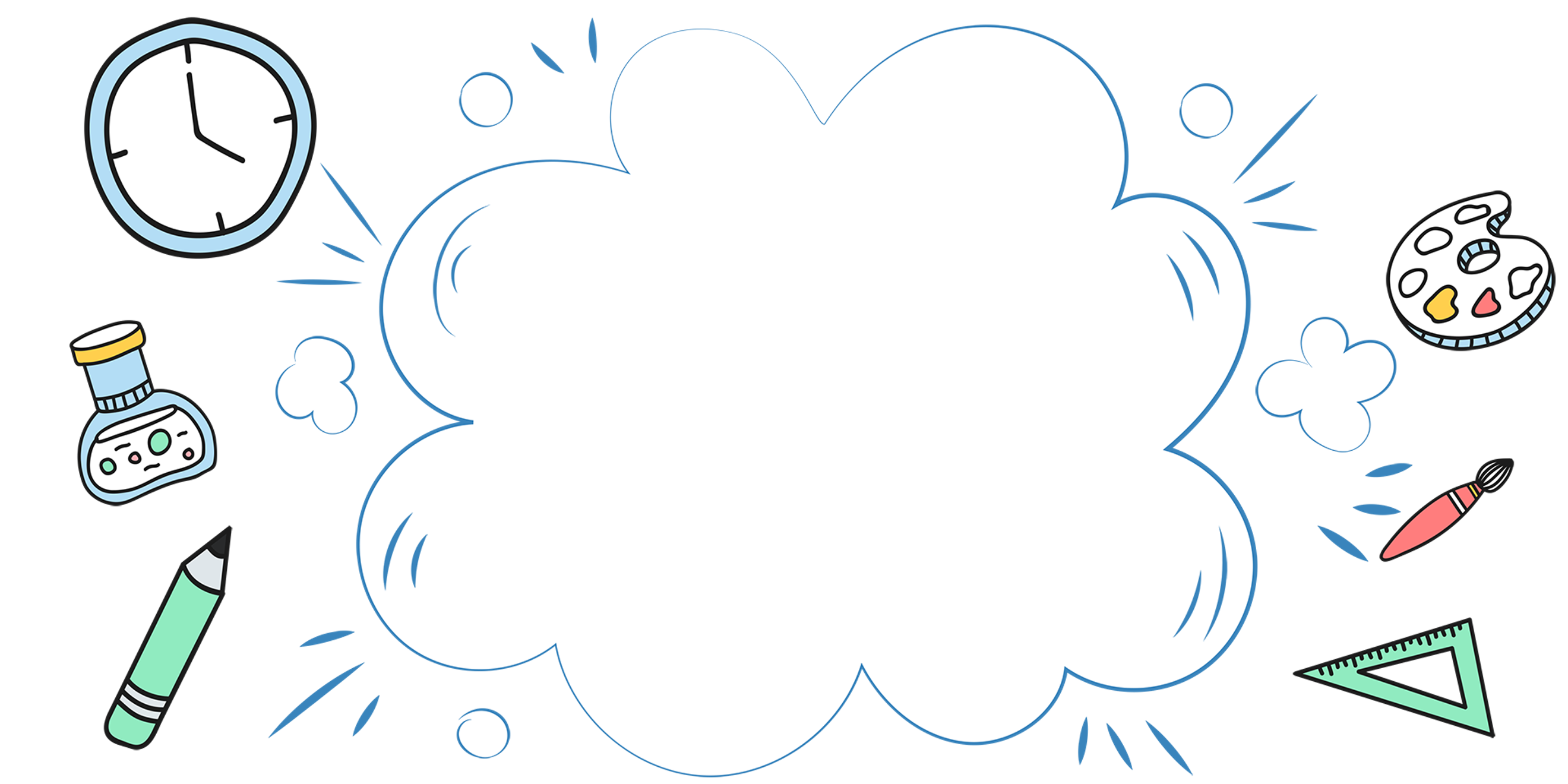 Khởi động
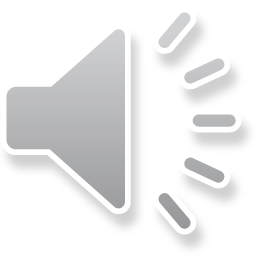 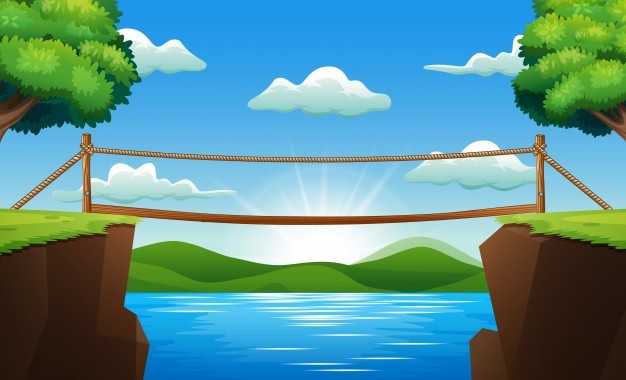 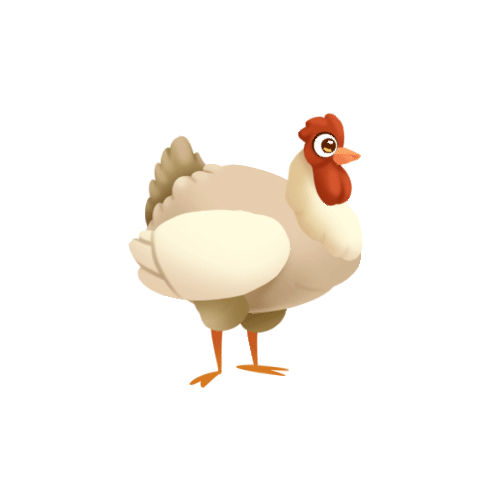 Gà con qua cầu
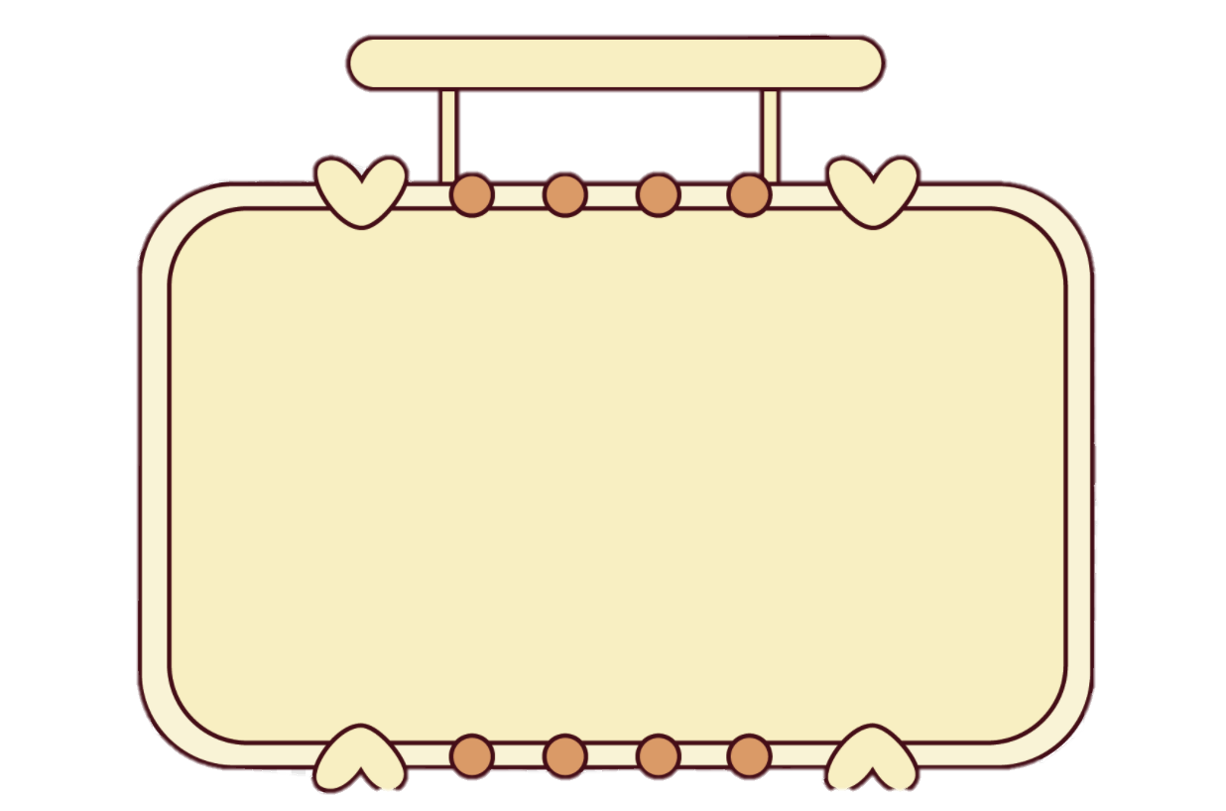 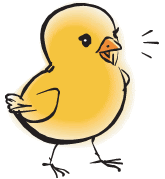 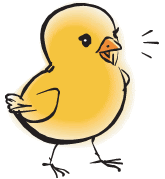 - Các chú Gà Con non nớt rất sợ khi đi qua chiếc cầu nhỏ. Mặc dù Mẹ Gà động viên, cổ vũ nhưng các bạn vẫn không dám bước qua.
- Các em hãy giúp những chú Gà con có thêm lòng can đảm để bước qua chiếc cầu nhỏ cùng đi kiếm ăn với gà mẹ bằng cách trả lời đúng các câu hỏi nhé
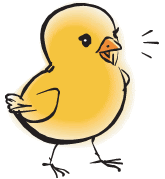 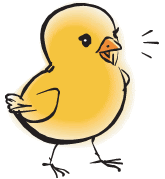 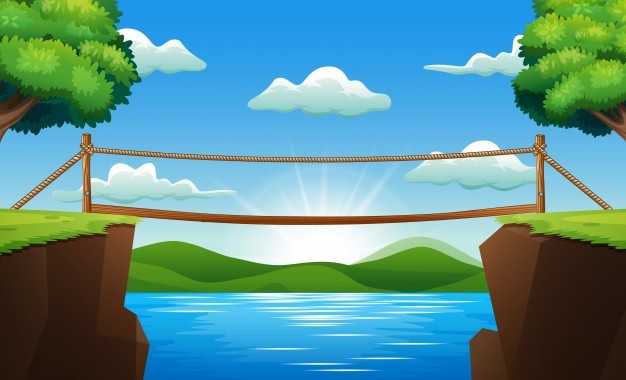 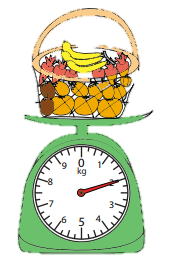 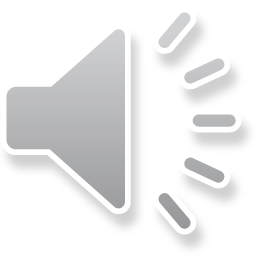 Giỏ quả cân nặng bao nhiêu?
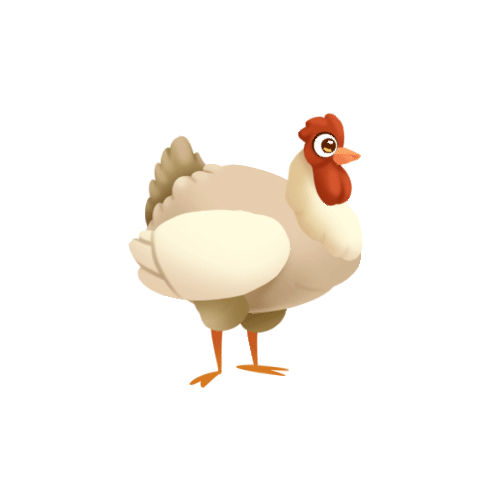 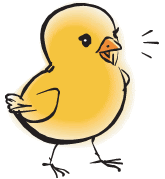 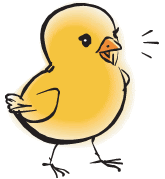 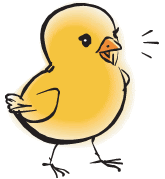 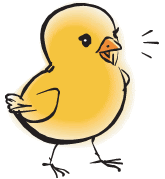 2 kg
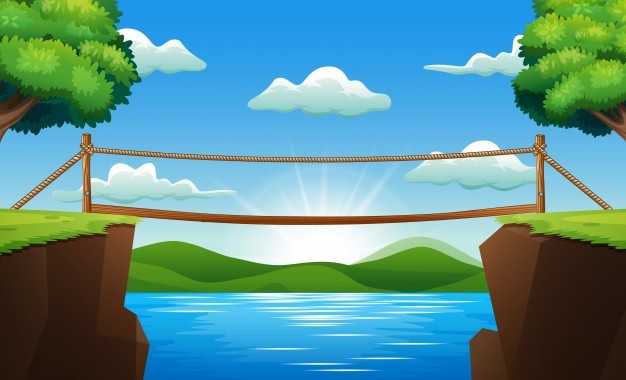 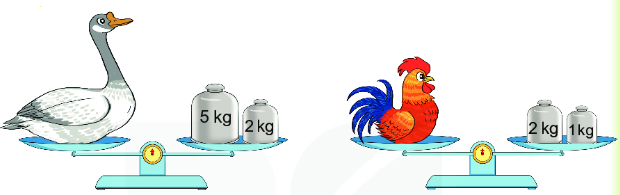 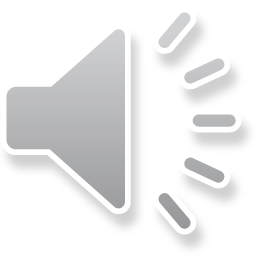 Con ngỗng cân nặng bao nhiêu?
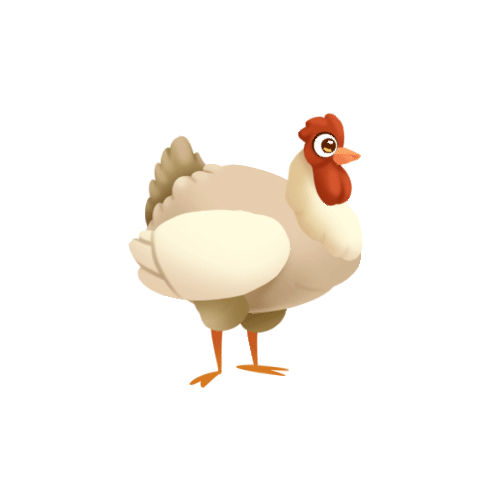 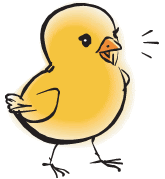 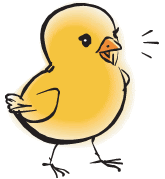 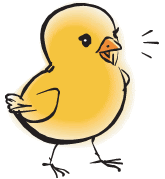 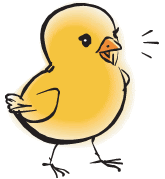 7 kg
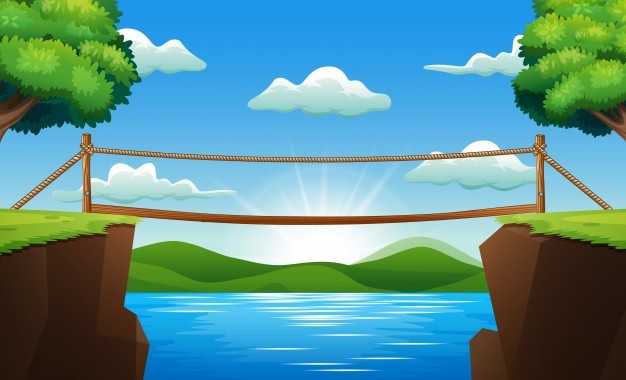 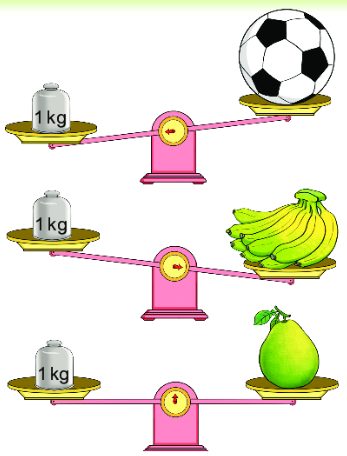 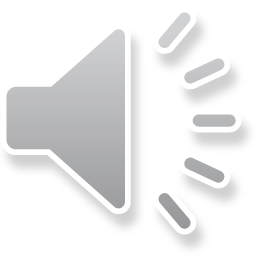 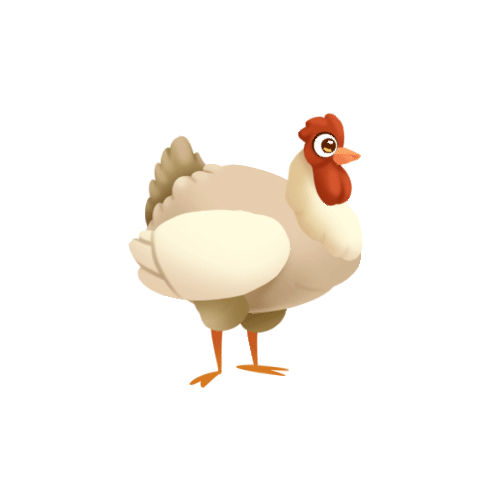 quả bóng …. 1kg
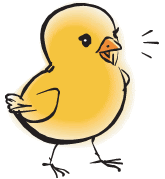 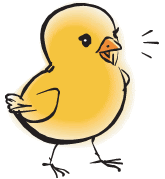 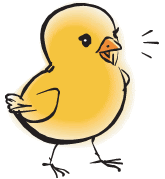 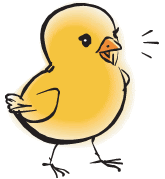 A. nhẹ hơn
B. nặng hơn
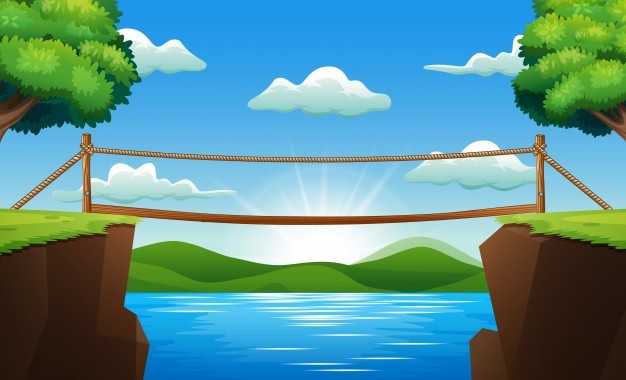 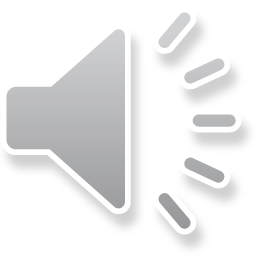 60 g + 40 g – 5g = ?
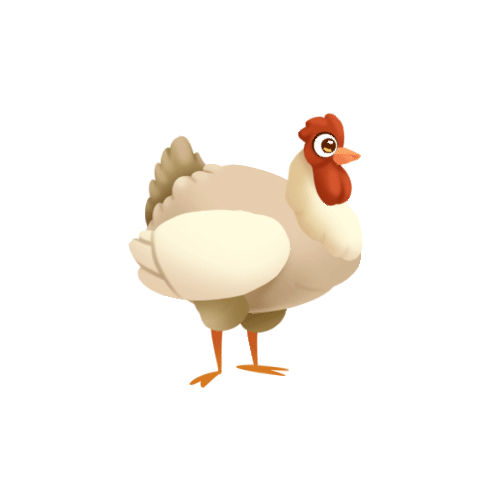 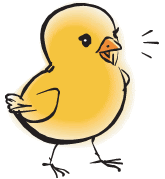 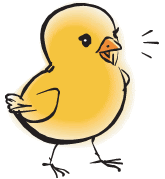 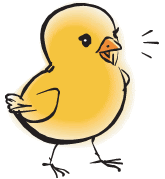 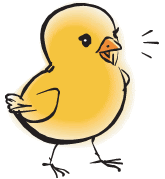 80 g
140 g
90 g
95 g
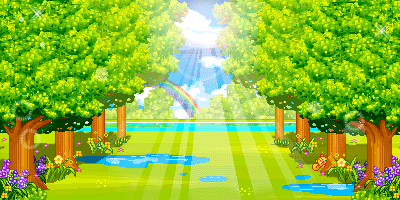 Cảm ơn các bạn!
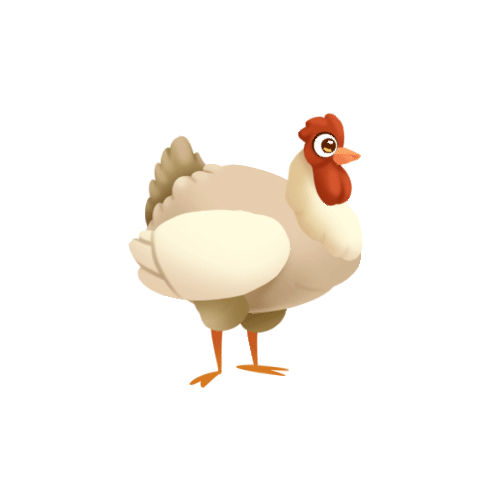 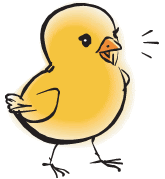 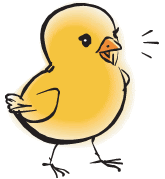 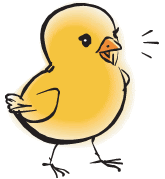 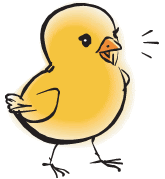 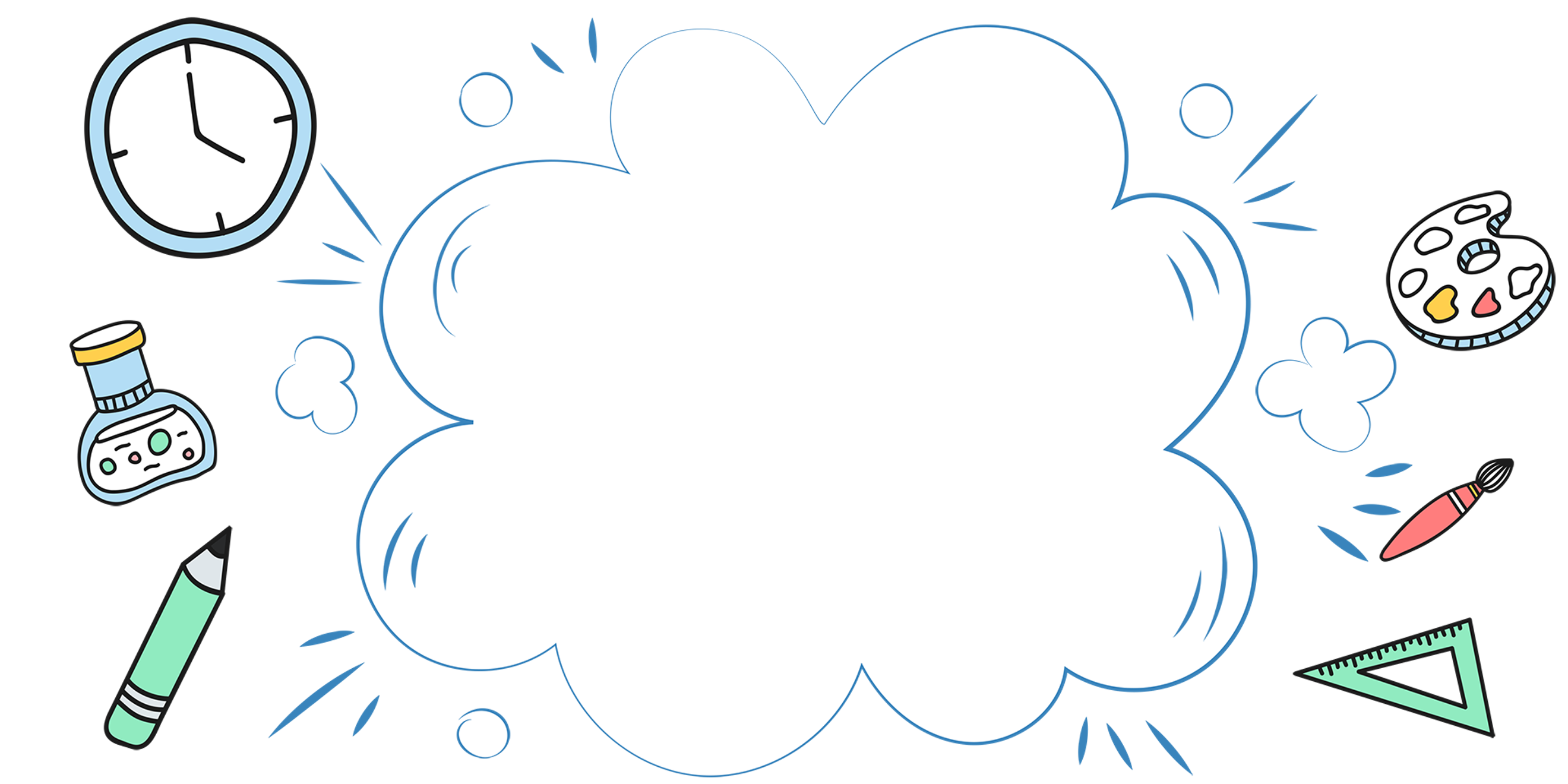 Luyện tập
3
Có hai quả đu đủ, quả thứ nhất cân nặng 1 kg, quả thứ hai nhẹ hơn quả thứ nhất 100 g. Hỏi quả đu đủ thứ hai cân nặng bao nhiêu gam?
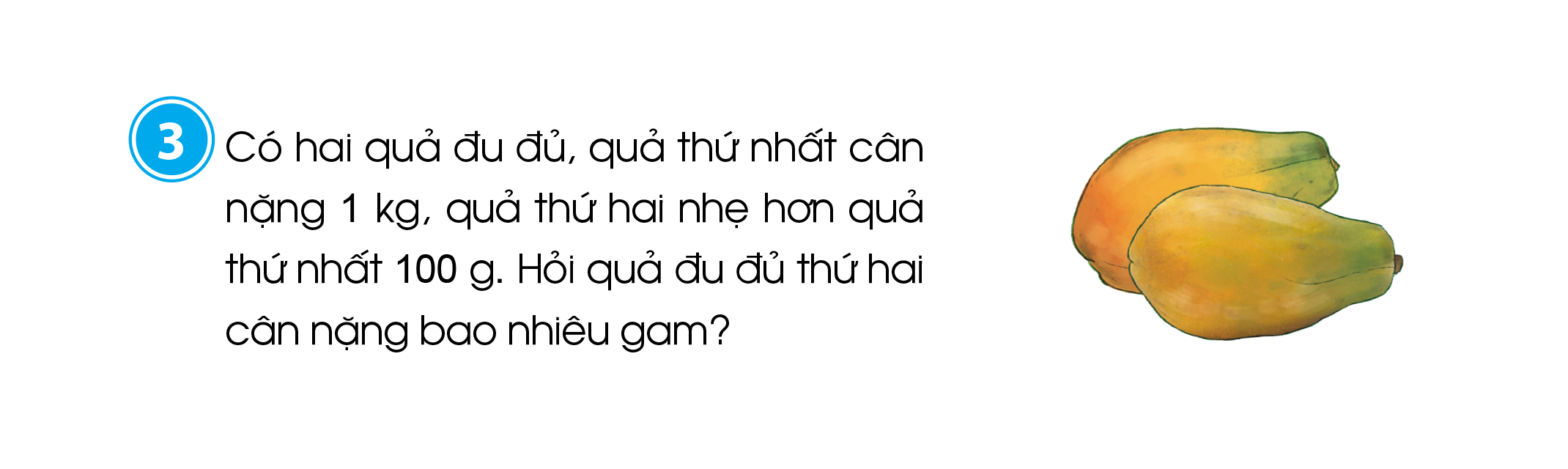 Tóm tắt
Quả thứ nhất: 1 kg
Quả thứ hai nhẹ hơn quả thứ nhất : 100 g
Quả thứ hai: … g?
Bài giải
Đổi: 1 kg = 1000 g
Quả đu đủ thứ hai cân nặng là:
1000 – 100 = 900 (g)
                               Đáp số: 900 g
4
Chọn đơn vị đo khối lượng (g, kg) để đặt vào ô        cho thích hợp:
?
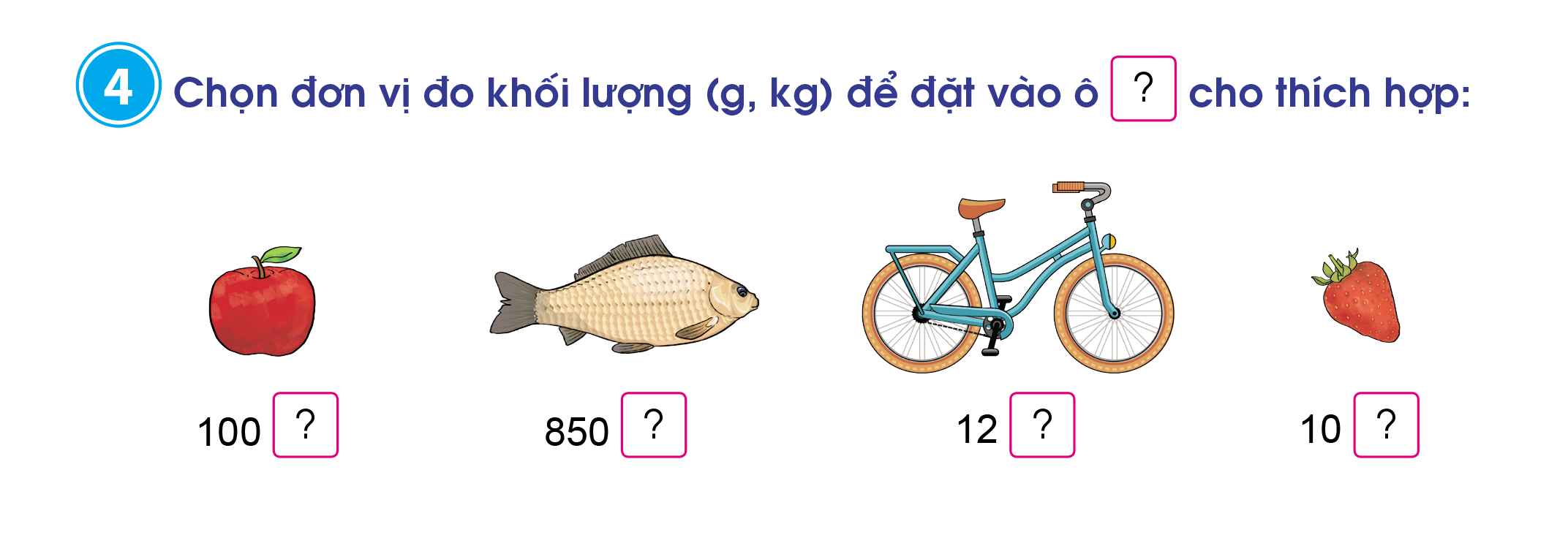 g
kg
g
g
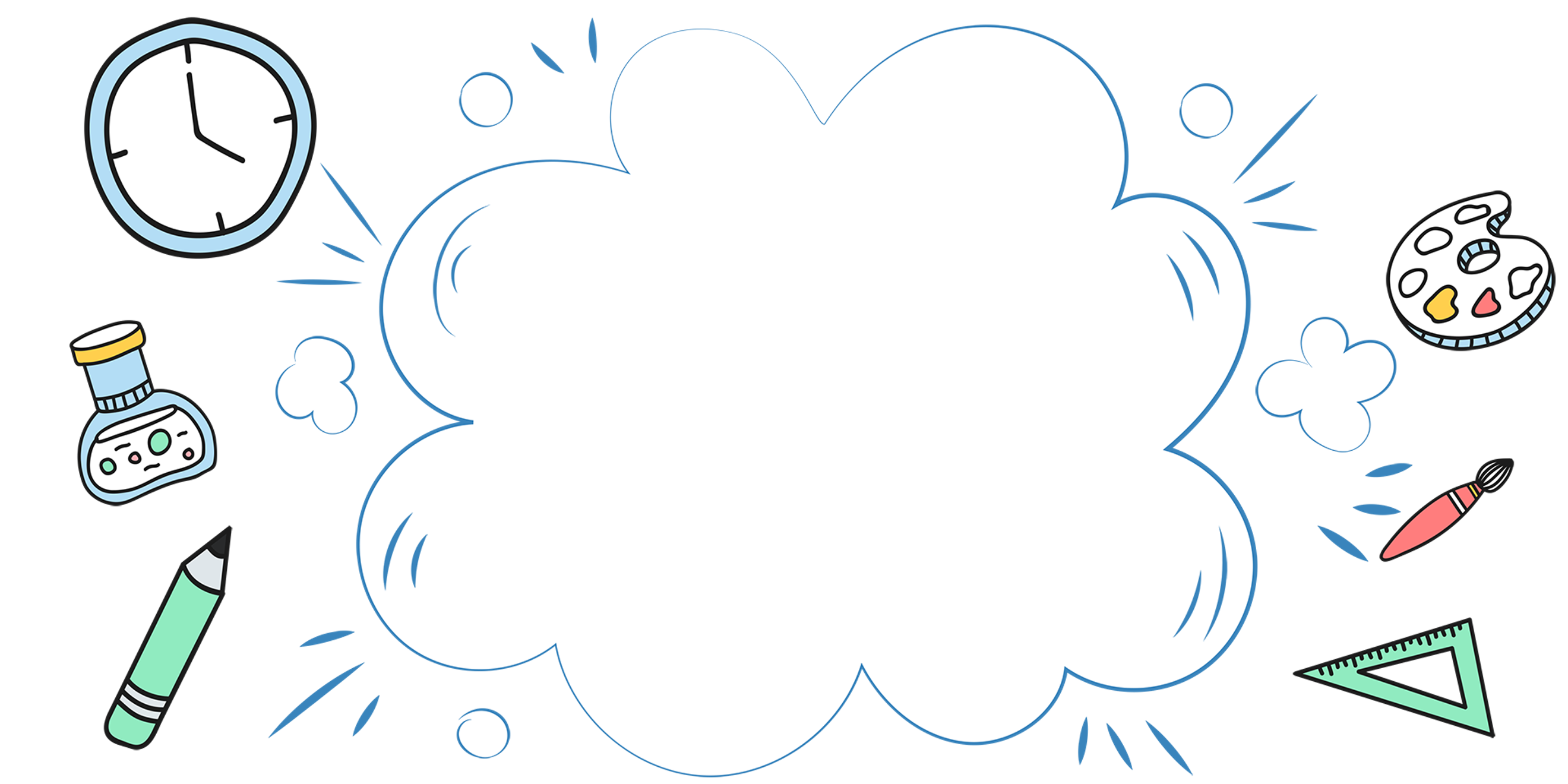 Vận dụng
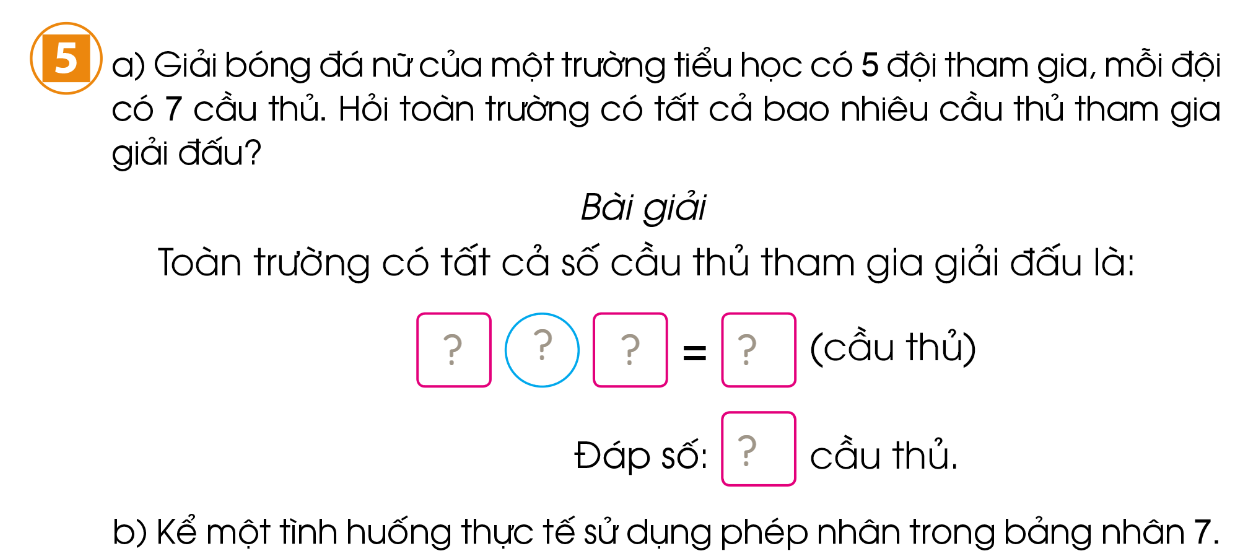 Thực hành: Ước lượng cân nặng của một số đồ vật rồi cân để kiểm tra lại.
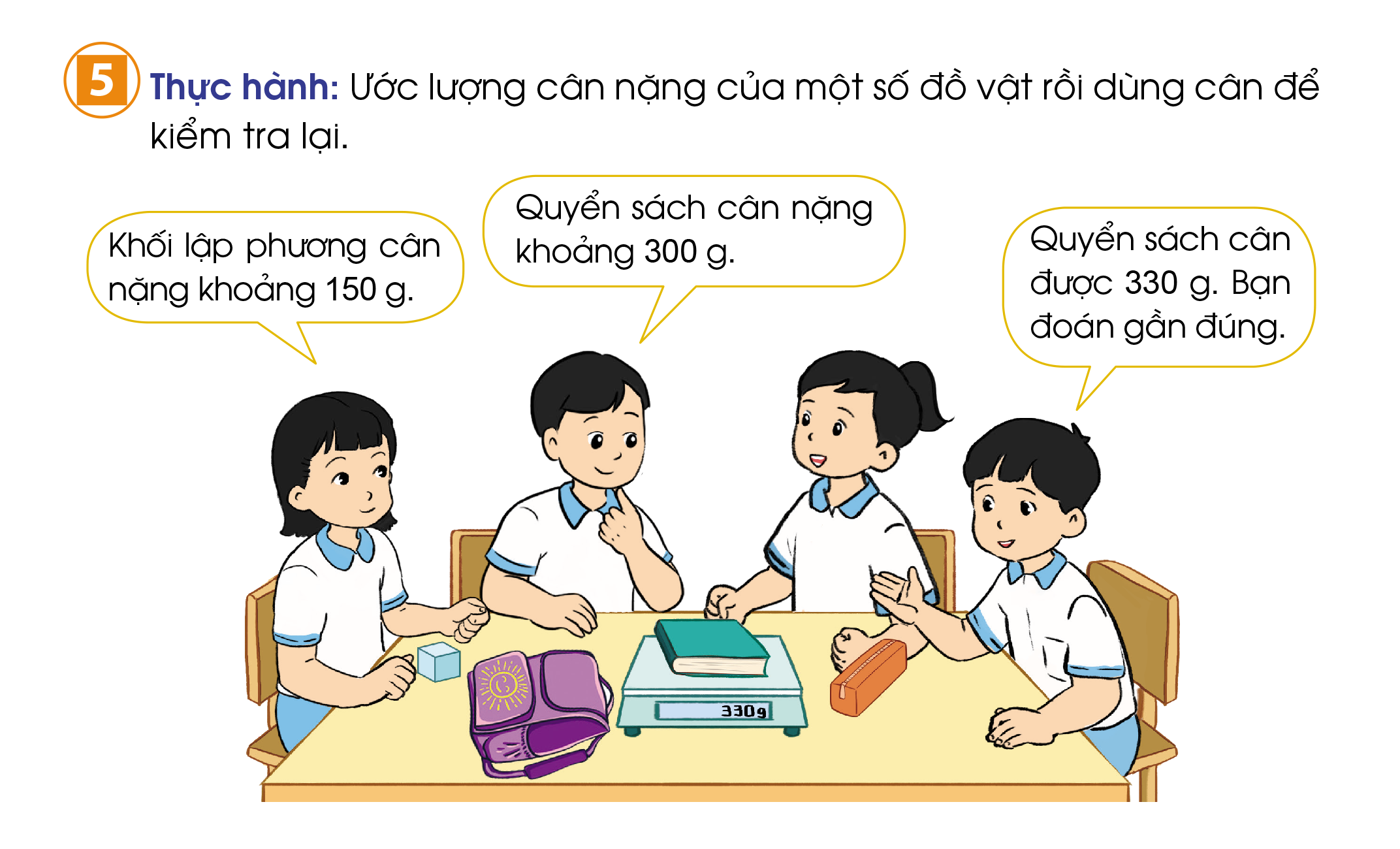 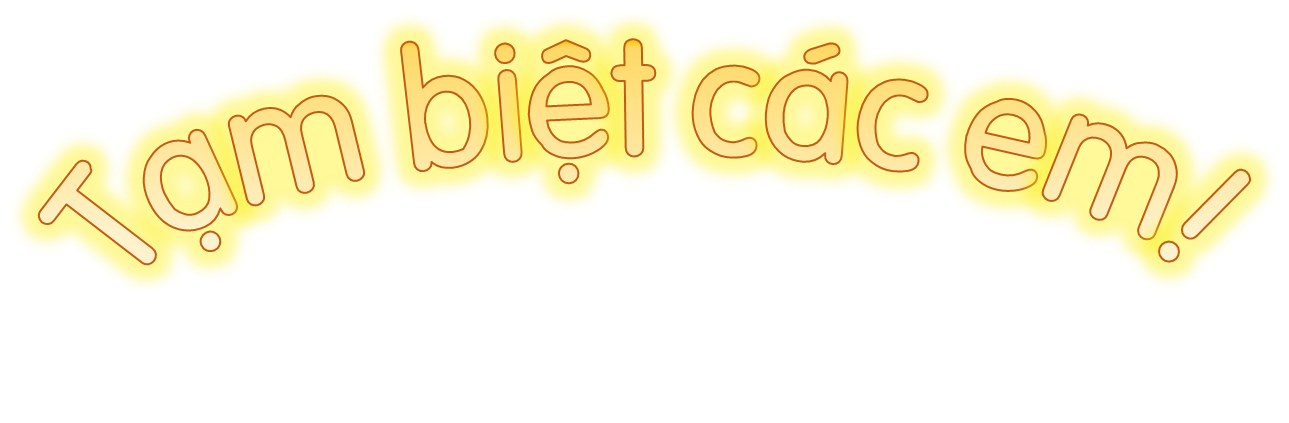 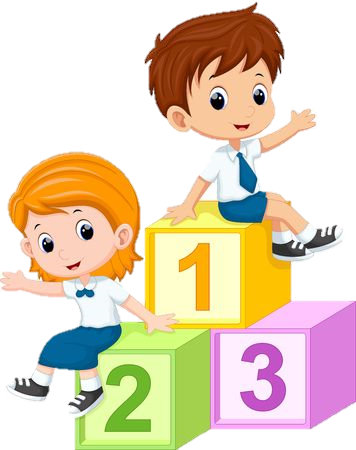 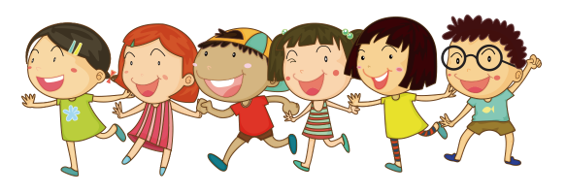